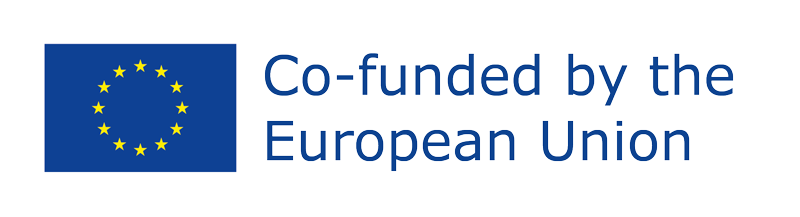 Meistriškumo pamokų saugyklaRinkodaros piltuvėlis
Šį projekto rezultatą finansavo Europos Komisija. Šis komunikatas atspindi tik autoriaus požiūrį, ir Komisija negali būti laikoma atsakinga už bet kokį jame pateiktos informacijos panaudojimą. Pateikto dokumento numeris: 2021-1-ES02-KA220-YOU-000028609
Santrauka
Įvadas
Rinkodaros piltuvėlio charakteristikos
Rinkodaros piltuvėlio aktualumas ir naudojimas
Patarimai, kaip atlikti rinkodaros piltuvėlį
Išvados
Rinkodaros piltuvėlio redaguojamas šablonas
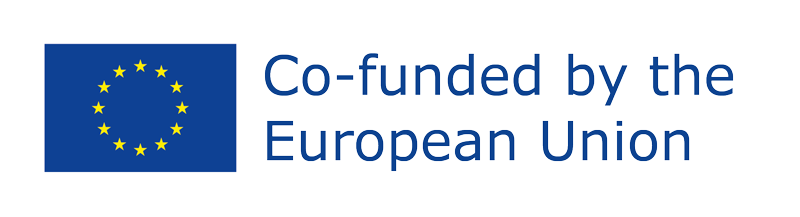 ĮvadasRinkodaros piltuvėlis - tai procesas, kurio rinkodaros komanda laikosi nuo rinkodaros veiksmų pradžios iki verslo galimybių gavimo.
Rinkodaros piltuvėlio charakteristikosStebėdami klientų nueitą kelią ir atitinkamą pirkimo ciklą bei vertindami kiekvienos įmonės nustatytus rinkodaros KPI, gauname reikiamą informaciją, kad suprastume, kaip ir kodėl pritraukiami klientai ir kaip juos išlaikyti. Abu šie klausimai yra bet kurio verslo augimo pagrindas.
Rinkodaros piltuvėlio aktualumas ir naudojimasSvarbu suprasti pagrindinius tinkamo rinkodaros piltuvėlio taikymo privalumus:
Pirmasis privalumas yra tas, kad pardavimų komanda įgauna kvalifikacijos, labai gerai pasirengusia pardavimui ir su pardavimų komandai nebus sunku sudaryti sandorį.
Dėl šio pirmojo elemento sumažėja komercinės sąnaudos. Efektyvumas didėja, todėl išlaidos mažėja. Tiesa, atsiranda papildomų rinkodaros išlaidų (nes reikia paleisti naują piltuvėlį, kurio anksčiau neturėjote), tačiau komercines išlaidas sumažinate iki minimumo.
Rinkodaros piltuvėlio aktualumas ir naudojimas
Visas šis kvalifikacijos procesas yra automatizuotas. Anksčiau tai reikėjo daryti rankiniu būdu: kiekvienas verslo kontaktas turėjo pereiti kvalifikacijos procesą (telefonu arba asmeniškai). Paprastai šis procesas įmonėms būna sudėtingas ir varginantis. Tuo tarpu sukūrus rinkodaros piltuvėlį, didžioji dalis kvalifikacijos proceso (sunkiausia dalis) atliekama automatizuotai.
Galiausiai, nors iš esmės gali tekti dėti didesnes ekonomines pastangas, plačiau žiūrint rinkodaros piltuvėliu pavyksta sumažinti klientų pritraukimo sąnaudas. Galiausiai turime nuolatinį naujų klientų šaltinį, ir pardavimai vyksta daug paprasčiau.
Patarimai, kaip atlikti rinkodaros piltuvėlįYra kelių tipų rinkodaros piltuvėlių, kurių kiekviena dalis turi skirtingą struktūrą ir pavadinimus. Tačiau laikykimės paprastumo:

Sąmoningumas: Šiame ankstyvajame etape žmonės siekia mokytis ir spręsti problemas. Šiame etape jūsų turinys padeda rasti atsakymus ir kartu didinti jūsų prekės ženklo žinomumą.

Vertinimas: Žmonės ne tik žino jūsų prekės ženklą ir sprendimus, bet ir domisi. Jie nori sužinoti daugiau apie jūsų ir kaip jis lyginamas su kitais. Šiame etape turinys naudojamas siekiant padėti išlaikyti ryšį su prekės ženklu.

Konversija: Šiame etape žmonės yra pasirengę pirkti. Dažniausiai jie yra pasiryžę pirkti iš jūsų, tačiau jiems gali prireikti papildomo patikinimo ir (arba) pagalbos apsisprendžiant, ką pirkti.

Sulaikymas: Jūsų sekėjai tapo klientais. Geros naujienos! Jūsų turinys padės išlaikyti jų lojalumą, toliau kurti pridėtinę vertę ir padėti jiems kuo geriau išnaudoti jūsų sprendimą.
Turinio šablonas
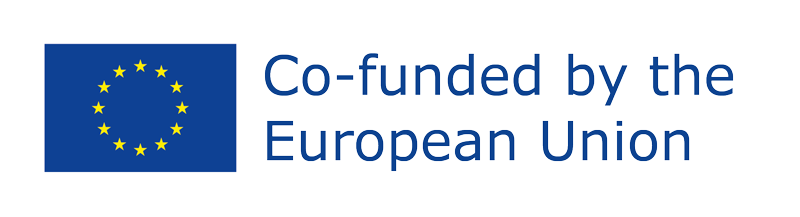 Lipduką galite dubliuoti tiek kartų, kiek reikia.
Į kiekvieną kvadrantą įrašykite visą informaciją apie kitus
Informuotumas
Vertinimas
Konversija
Sulaikymas
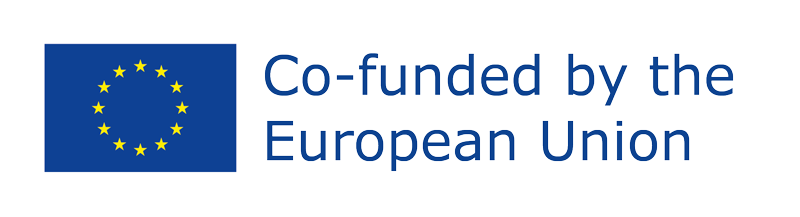 Bibliografija:
Rinkodaros piltuvėlis: Hotjar dienoraštis: etapai, strategijos ir kaip optimizuoti | Hotjar Blog. (2022 m. gegužės 27 d.). https://www.hotjar.com/blog/marketing-funnel/

TNB.studio. (n.d.). Funil de marketing: o que é e para que serve? | TNB.lab. https://www.tnb.studio/lab/funil-de-marketing-o-que-e-e-para-que-serve